Тема 2Інтерполяційні поліноми
§ 1 Постановка задачі
Нехай функція у(х) задана множиною своїх значень в точках x0, x1, x2…xn, тобто таблицею
Точки x0, x1, x2…xn  називають вузлами інтерполяції.
	Необхідно знайти значення функції у(х) в точках х≠xі, і=0,1…n.
	Це можна здійснити шляхом заміни функції у(х) іншою функцією F(x), яка задається аналітичним виразом.
Наближення функції у(х) більш простою функцією F(x) називається апроксимацією. 
	Якщо значення апроксимуючої функції у вузлах інтерполяції співпадають з табличними значеннями заданої функції у(х), то  такий спосіб введення апроксимуючої функції F(x) називається інтерполяцією.
	Таким чином, інтерполяцією називається побудова апроксимуючої функції F(x), яка задовольняє умовам
Умови (1) називаються умовами Лагранжа.
Геометрично задача інтерполяції полягає в побудові кривої  y=F(x), яка проходить через задану множину точок Mi(xi,yi), і=0,1,2…n.
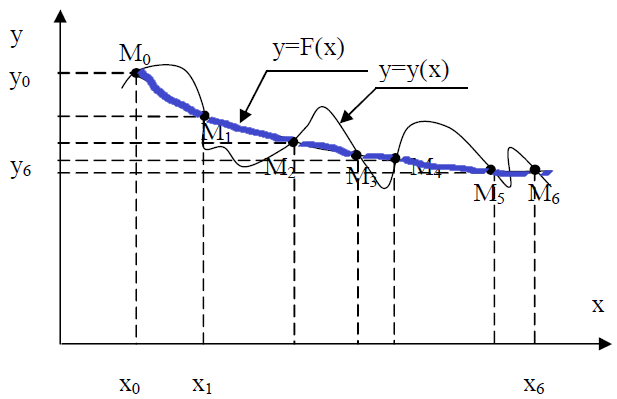 § 2 Інтерполяційний поліном Лагранжа
- базисні поліноми степені n.
Інтерполяційний
 поліном Лагранжа
Оцінка похибки формули Лагранжа:
Приклад. Функцію 		задано таблицею:
Застосуємо поліном Лагранжа. Обчислимо множники Лагранжа:
Для оцінки похибки методу застосуємо формулу
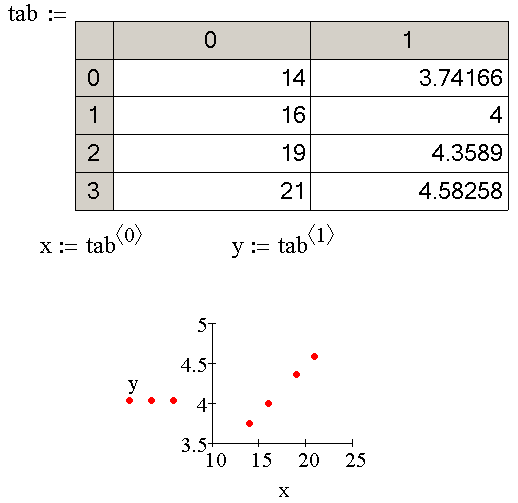 Вставка
Данные 
Таблица
Панель Матрица
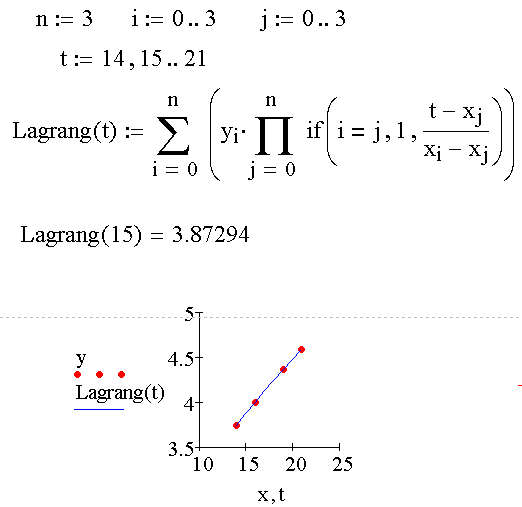 Панель Boolean =
Щоб поставити .. 
на клавіатурі при англ. мові натиснути ;
Для оцінки похибки методу застосуємо формулу
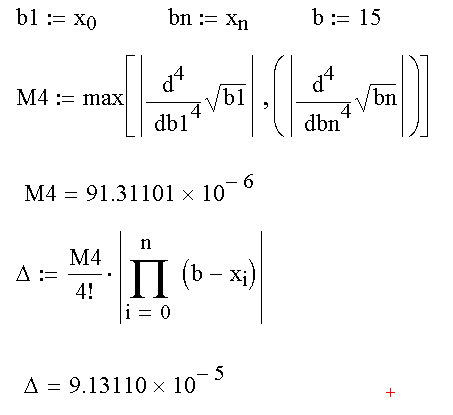 Задача інтерполяції значно спрощується, якщо значення х є рівновіддаленими, тобто
– вузли інтерполяції
– заданий крок
Введемо наступні позначення:
Тоді для і-го вузла можна записати:
Загальний вигляді інтерполяційного полінома з рівновіддаленими вузлами:
При n=1 інтерполяційний поліном Лагранжа з рівновіддаленими вузлами буде мати вигляд:
§ 3 Схема Ейткена
Якщо треба обчислити не загальний вираз Ln(x), а лише його значення на конкретному х і при цьому значення  функції задано в досить великій кількості, то можна використати інтерполяційну схему Ейткена.
	Послідовно обчислюються багаточлени:
Інтерполяційний багаточлен n-го степеня, який приймає в точках xi значення уi, запишемо наступним чином
Обчислення зручно записувати у таблицю:
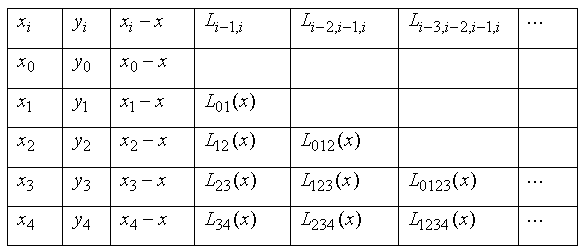 Обчислення за схемою Ейткена відбуваються доти, доки
та
не співпадуть до заданої точності.
Приклад. Функція 		задана таблицею.
Знайти
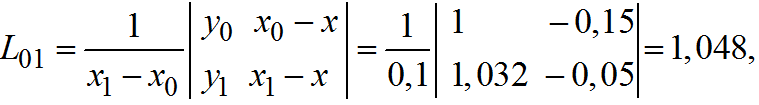 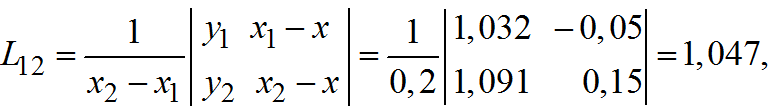 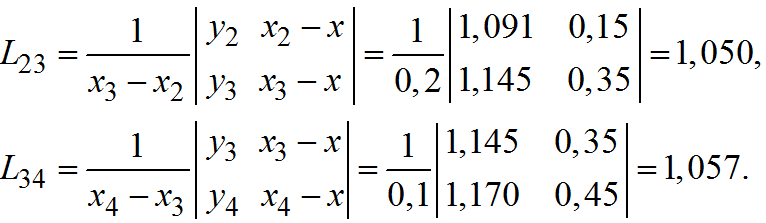 З точністю до 0,001:
Реалізація в MathCad
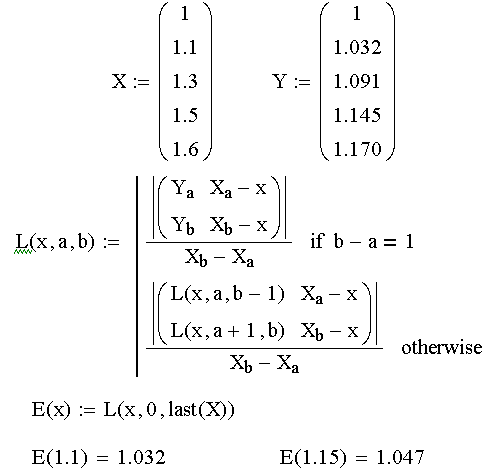 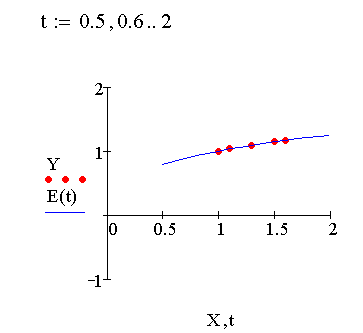 § 4 Інтерполяційні поліноми Ньютона
Нехай є система значень заданої функції у вузлах інтерполяції
Скінченими різницями першого порядку називають величини, що обчислюються за виразами:
Скінченими різницями другого порядку
Скінчена різниця  n-го порядку :
При обчислені скінченних різниць їх зручно записувати у наступну таблицю:
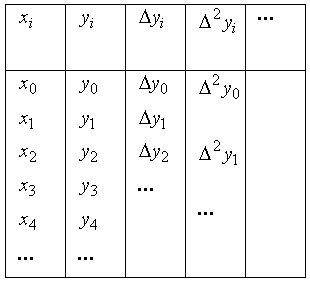 Першим інтерполяційним поліномом Ньютона називається багаточлен виду:
На практиці застосовується модифікована формула:
або x = x0 + ht.
Оцінка похибки першої інтерполяційної формули Ньютона:
Якщо аналітичний вираз
невідомий або його важко обчислити, то використовують формулу:
Приклад. Записати перший інтерполяційний поліном Ньютона другого порядку для функції заданої таблично з кроком h.
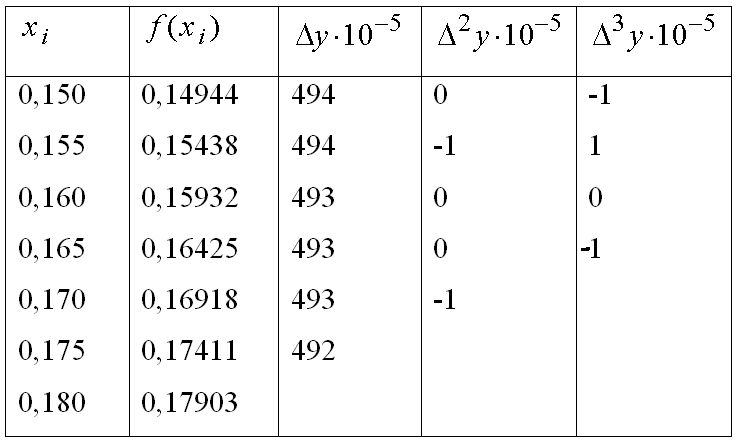 Обчислити значення функції при  x = 0,156
Оцінка похибки:
Реалізація в MathCad
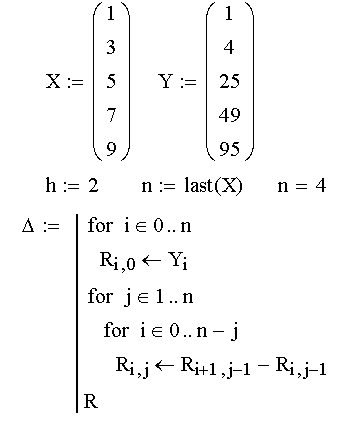 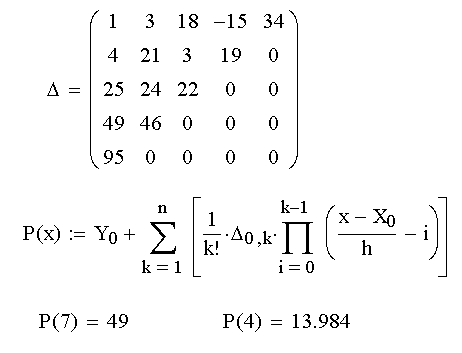 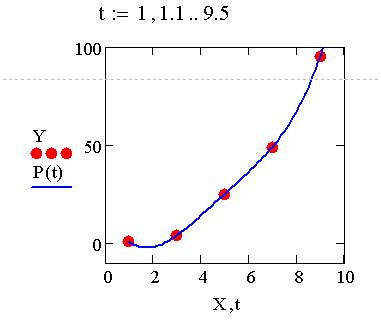 Другим інтерполяційним поліномом Ньютона називається багаточлен виду:
На практиці застосовується модифікована формула:
Враховуючи це:
Оцінка похибки другої інтерполяційної формули Ньютона:
Якщо аналітичний вираз
невідомий або його важко обчислити, то використовують формулу:
§ 5 Інтерполяційні формули Гаусса, Стірлінга, Бесселя
Перша формула Гаусса:
Друга формулаГаусса:
Інтерполяційна формула Стірлінга:
застосовується при
Інтерполяційна формула Бесселя:
застосовують при
§ 6 Інтерполяційний поліном Чебишева
http://model.exponenta.ru/bt/bt_1_126.htm
	Поліноми Чебишева першого роду представляють ортогональную систему функцій і визначаються:
Використовуючи тригонометричні співвідношення для косинусів суми і різниці можна вивести рекурентне співвідношення для знахождення поліномів Чебишева:
Поліноми Чебишева першого роду Tn(x)
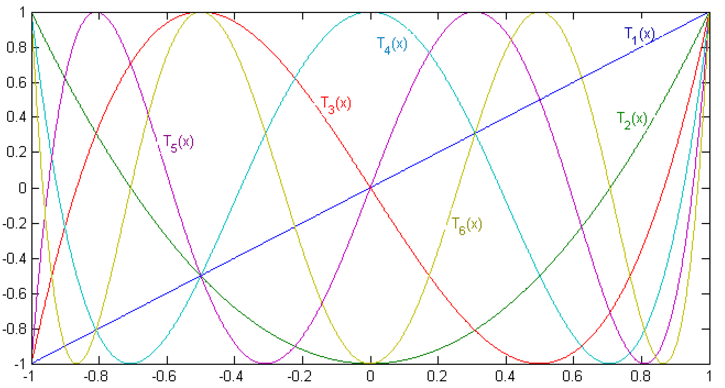 Поліноми Чебишева другого роду Un(x)